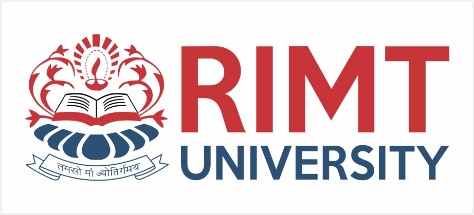 Mathematics-III(BELE-2301)
Course Name: B.Tech. (EE) Semester: 3rd
Prepared by: Sachin Syan
education for life                                          www.rimt.ac.in
1
Dr.Nitin Thapar_SOMC_ITFM
Department of Electrical Engineering
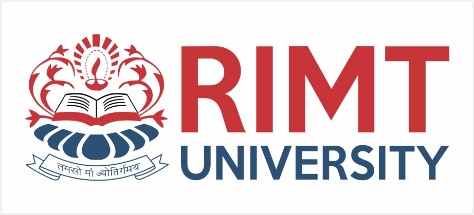 Topic Discussed
Inverse Laplace Transform
Convolution theorem
Application of Laplace Transform
Department of Electrical Engineering
education for life                                          www.rimt.ac.in
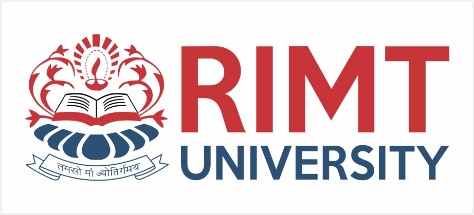 INVERSE LAPLACE TRANSFORM
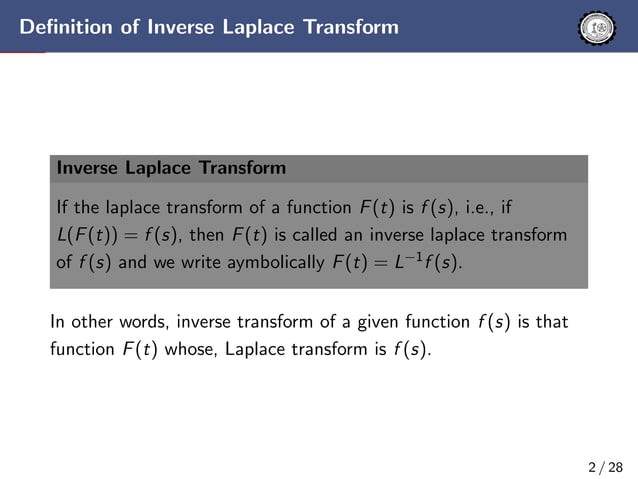 Department of Electrical Engineering
education for life                                          www.rimt.ac.in
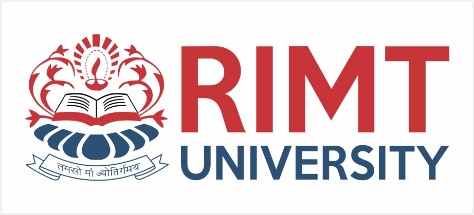 INVERSE LAPLACE TRANSFORM
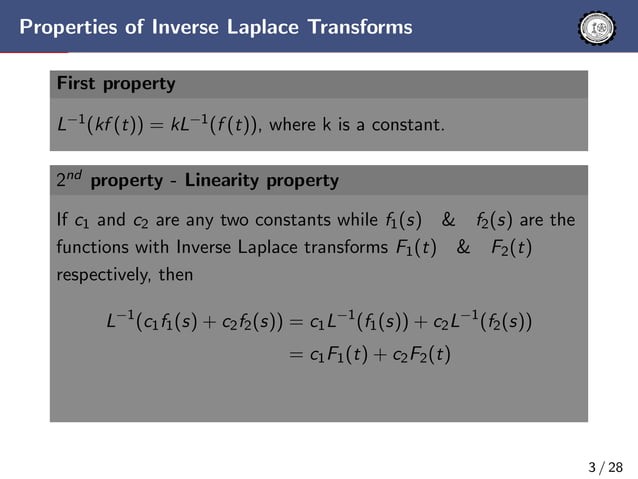 Department of Electrical Engineering
education for life                                          www.rimt.ac.in
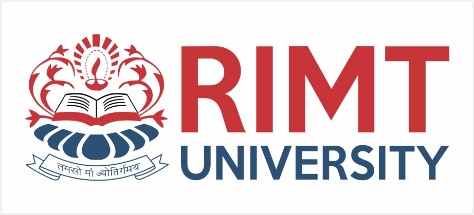 INVERSE LAPLACE TRANSFORM
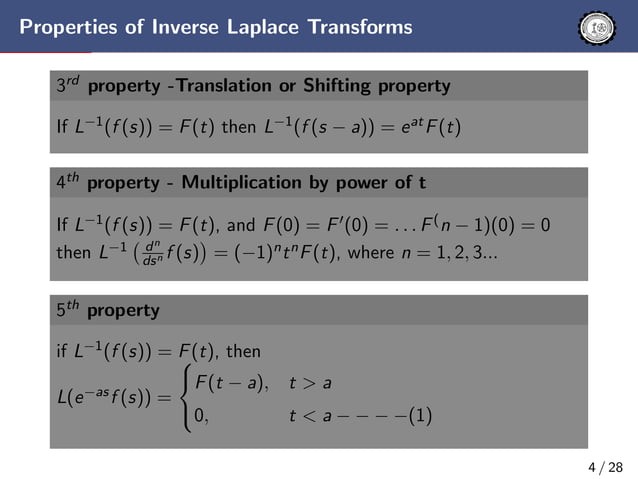 Department of Electrical Engineering
education for life                                          www.rimt.ac.in
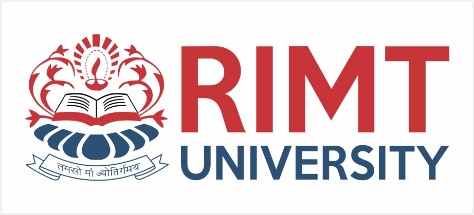 INVERSE LAPLACE TRANSFORM
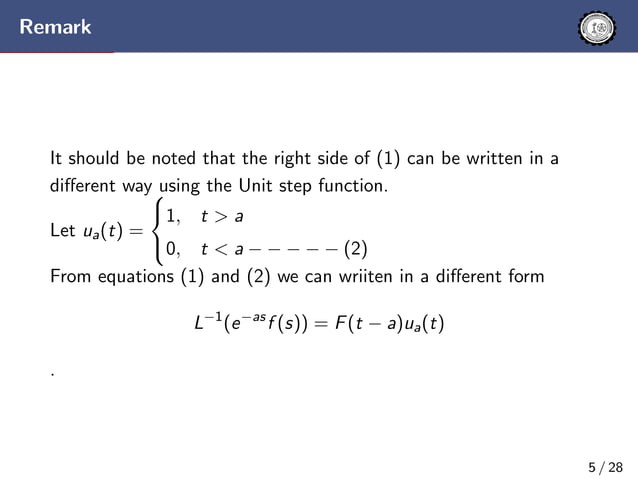 Department of Electrical Engineering
education for life                                          www.rimt.ac.in
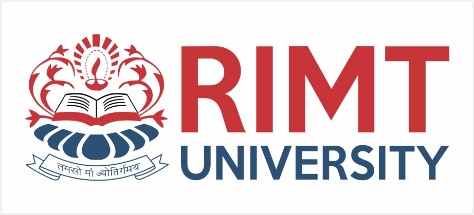 INVERSE LAPLACE TRANSFORM
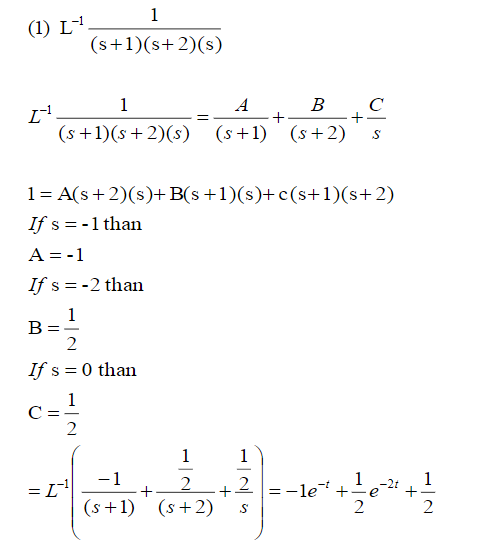 Department of Electrical Engineering
education for life                                          www.rimt.ac.in
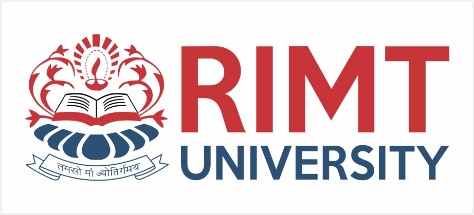 INVERSE LAPLACE TRANSFORM
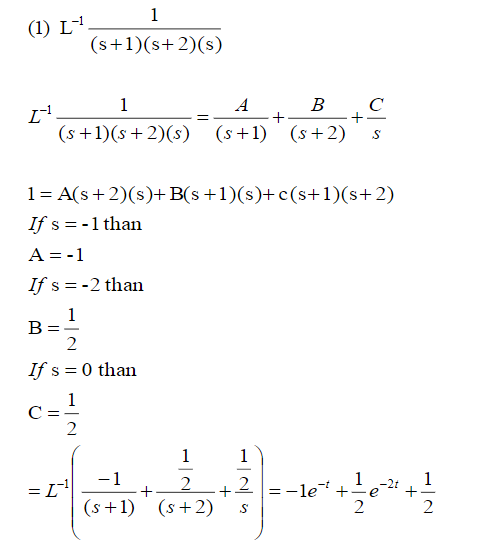 Department of Electrical Engineering
education for life                                          www.rimt.ac.in
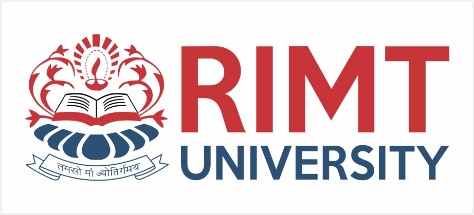 INVERSE LAPLACE TRANSFORM
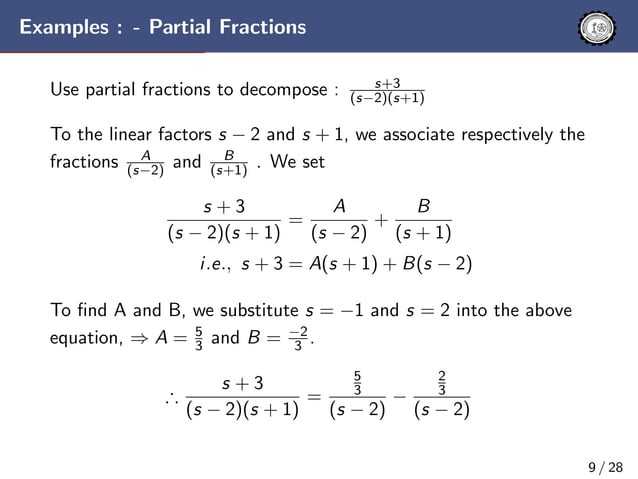 Department of Electrical Engineering
education for life                                          www.rimt.ac.in
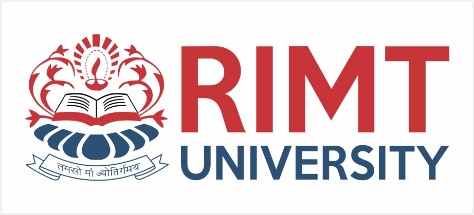 INVERSE LAPLACE TRANSFORM
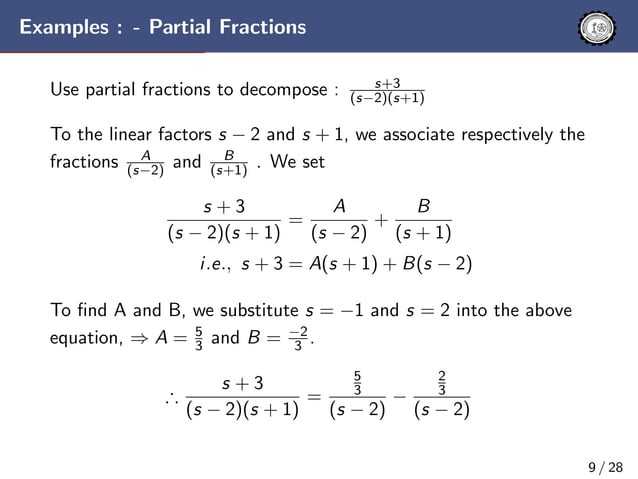 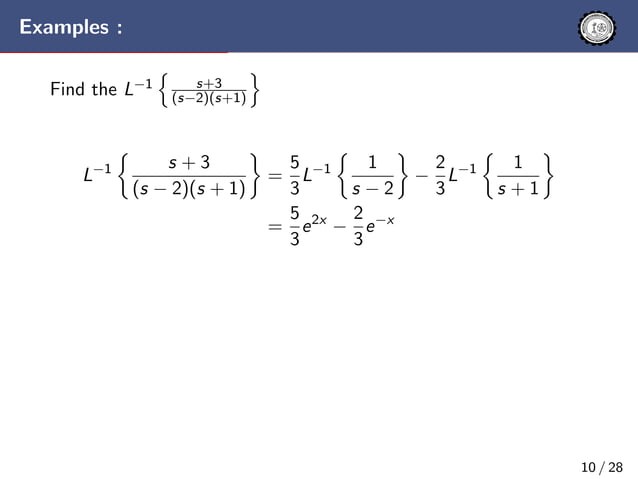 Department of Electrical Engineering
education for life                                          www.rimt.ac.in
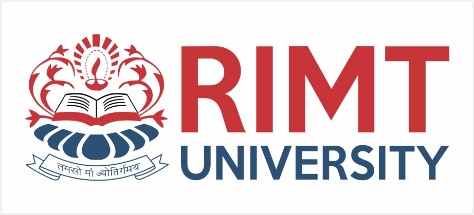 INVERSE LAPLACE TRANSFORM
Remark
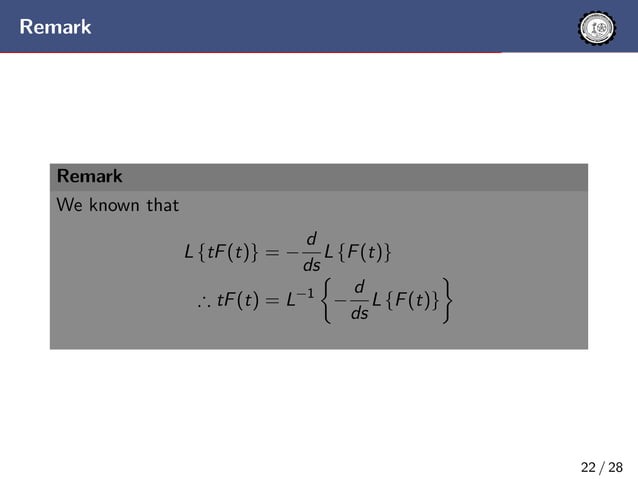 Department of Electrical Engineering
education for life                                          www.rimt.ac.in
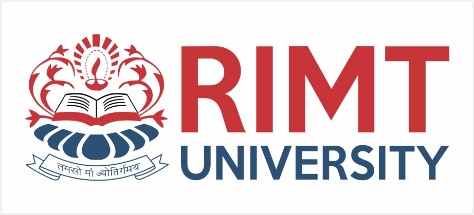 INVERSE LAPLACE TRANSFORM
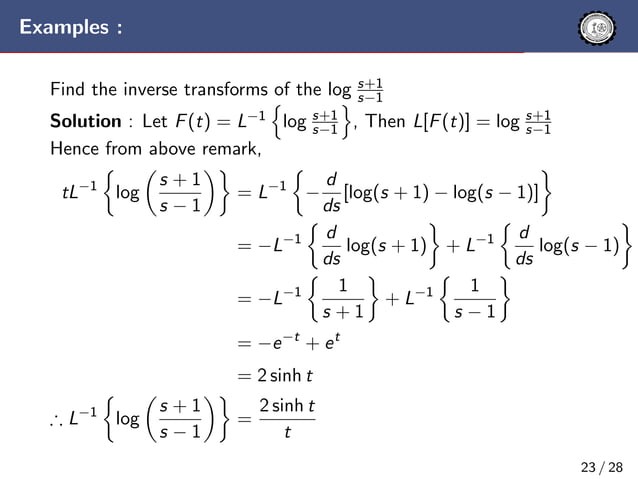 Example
Department of Electrical Engineering
education for life                                          www.rimt.ac.in
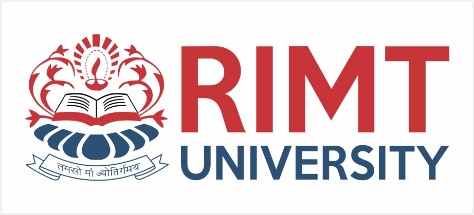 INVERSE LAPLACE TRANSFORM
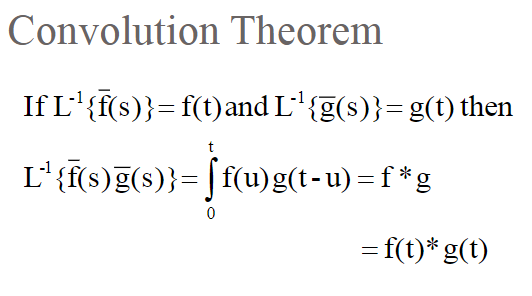 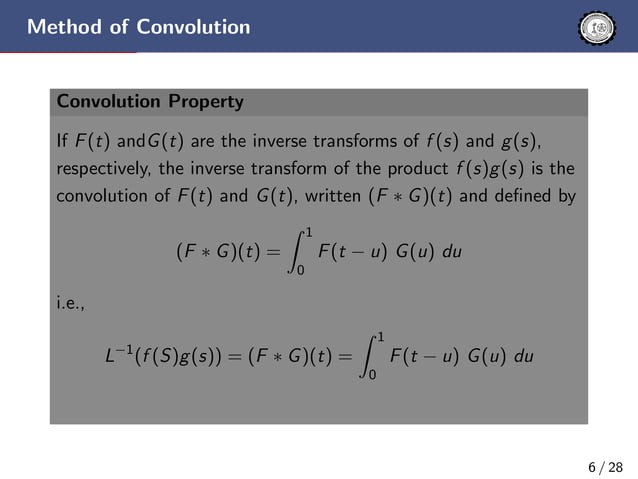 Department of Electrical Engineering
education for life                                          www.rimt.ac.in
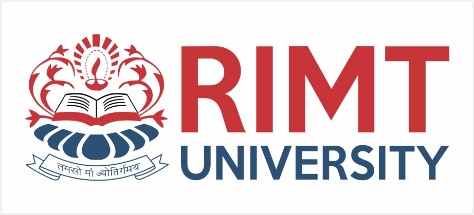 INVERSE LAPLACE TRANSFORM
Corollary
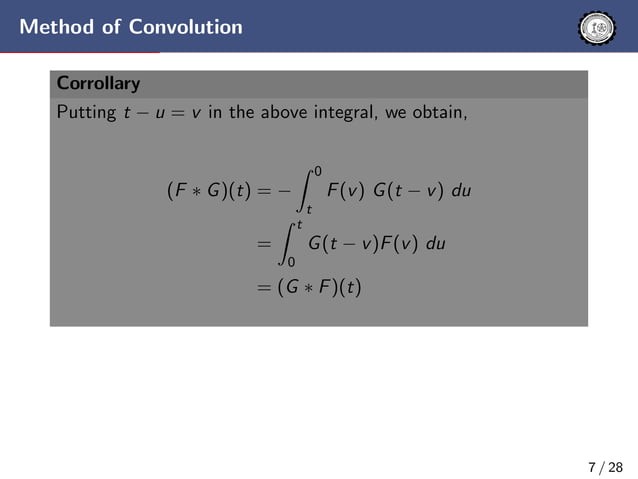 Department of Electrical Engineering
education for life                                          www.rimt.ac.in
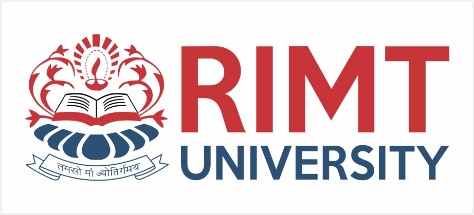 INVERSE LAPLACE TRANSFORM
Properties of Convolution Theorem
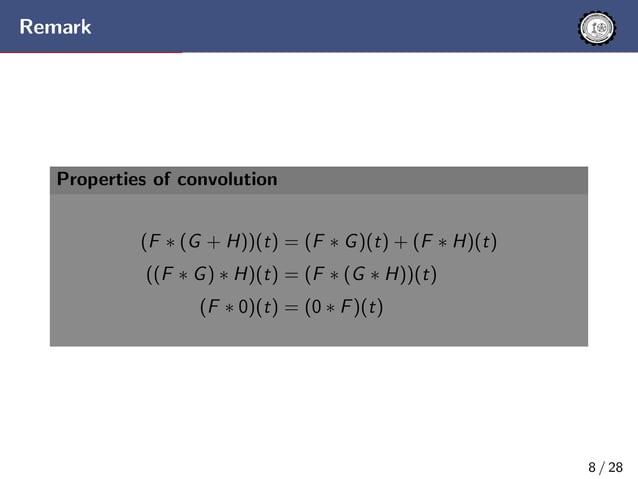 Department of Electrical Engineering
education for life                                          www.rimt.ac.in
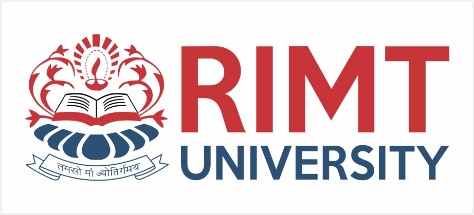 INVERSE LAPLACE TRANSFORM
Properties of Convolution Theorem
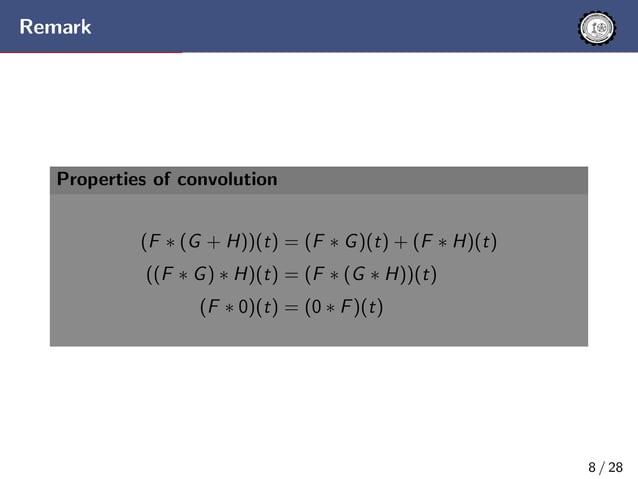 Department of Electrical Engineering
education for life                                          www.rimt.ac.in
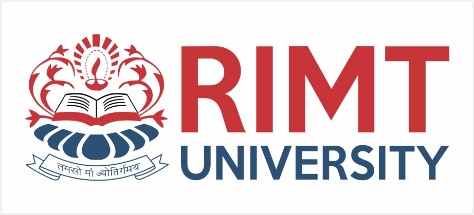 INVERSE LAPLACE TRANSFORM
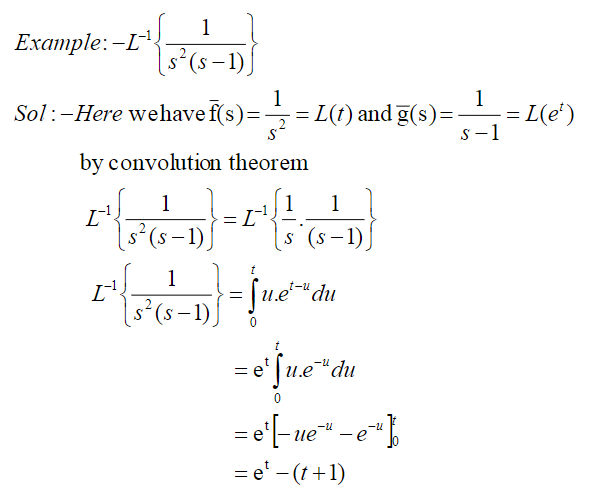 EXAMPLE
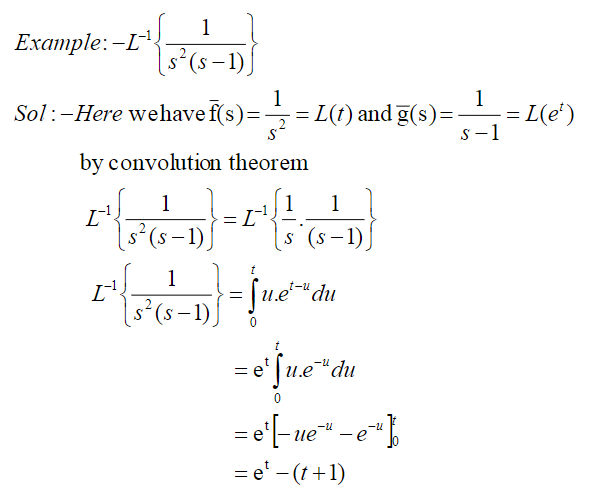 Solution
Department of Electrical Engineering
education for life                                          www.rimt.ac.in
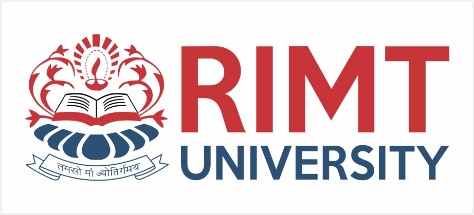 INVERSE LAPLACE TRANSFORM
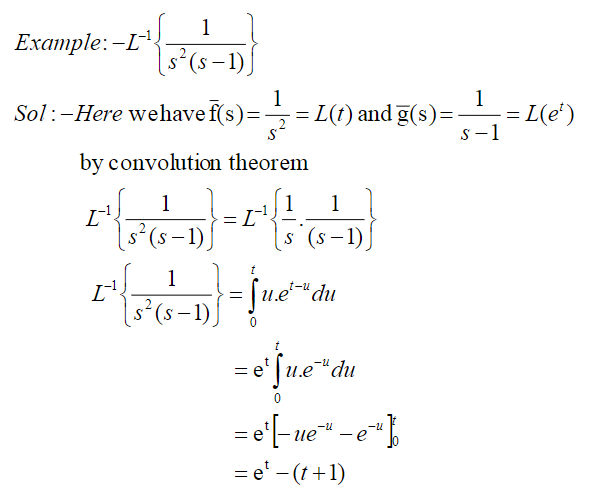 Department of Electrical Engineering
education for life                                          www.rimt.ac.in
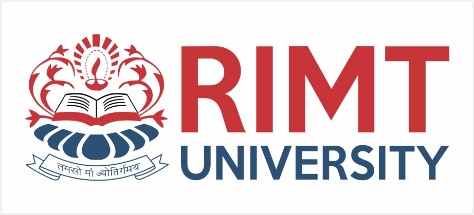 Applications of Inverse Laplace Transform
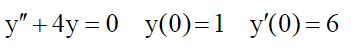 EXAMPLE
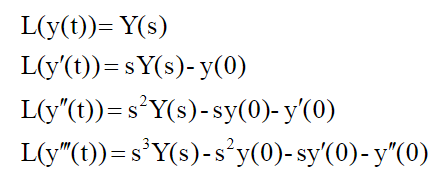 Solution :
Department of Electrical Engineering
education for life                                          www.rimt.ac.in
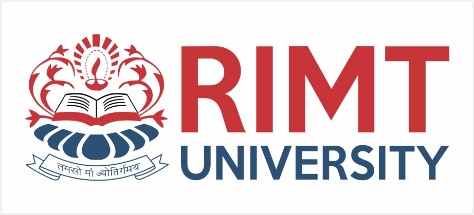 Applications of Inverse Laplace Transform
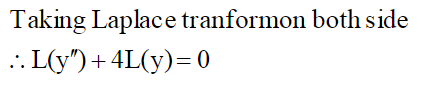 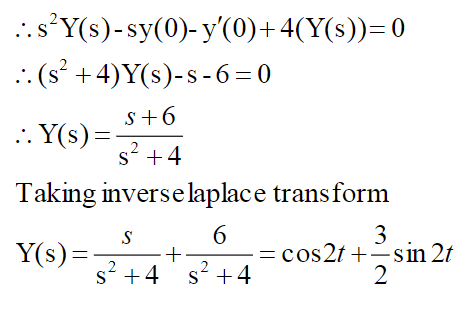 Department of Electrical Engineering
education for life                                          www.rimt.ac.in
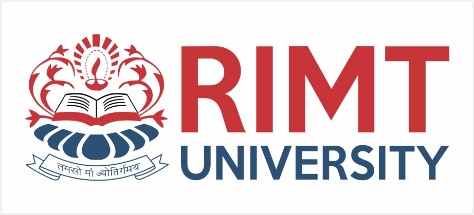 Applications of Inverse Laplace Transform
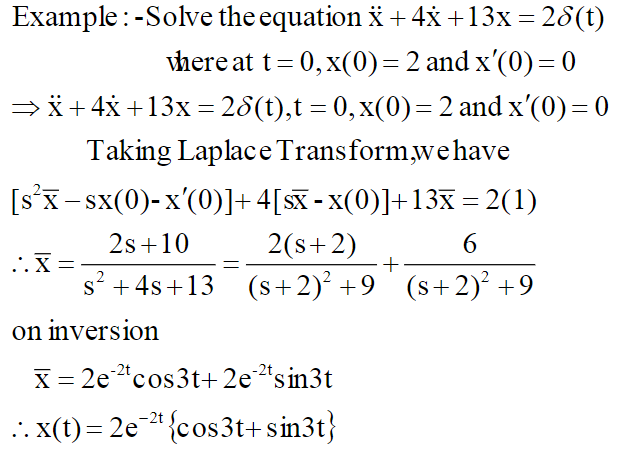 Department of Electrical Engineering
education for life                                          www.rimt.ac.in
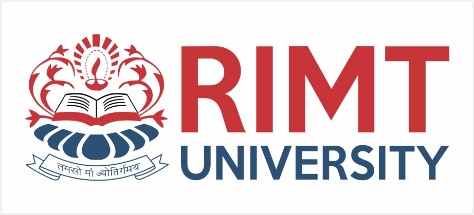 Applications of Inverse Laplace Transform
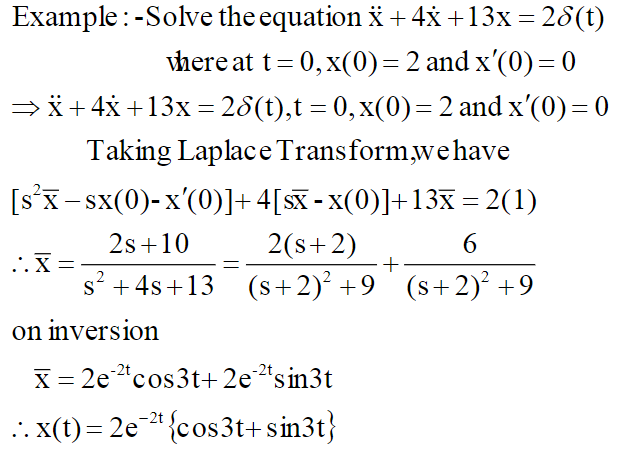 Department of Electrical Engineering
education for life                                          www.rimt.ac.in
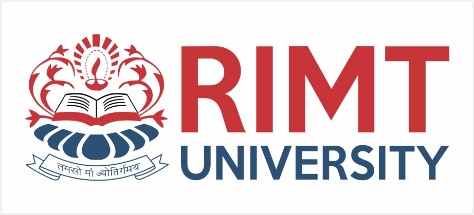 Topics Discussed in Next Lecture
Formation of PDE
Different Integral of PDE
Lagranges Method
Department of Electrical Engineering
education for life                                          www.rimt.ac.in